PANITIA PENDIDIKAN DAN LATIHAN PROFESI GURU (PLPG) 2016  SUB RAYON UNIVERSITAS RIAU
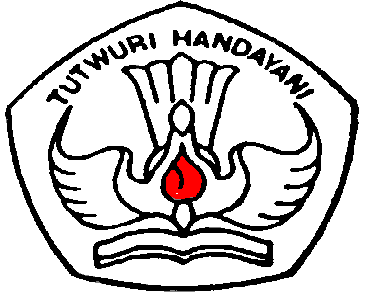 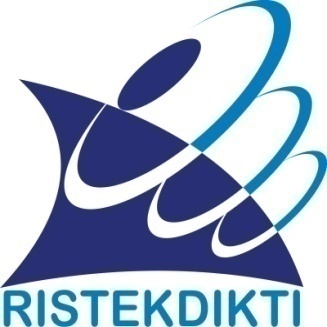 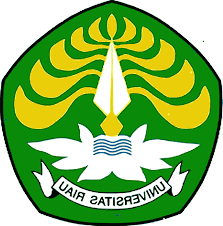 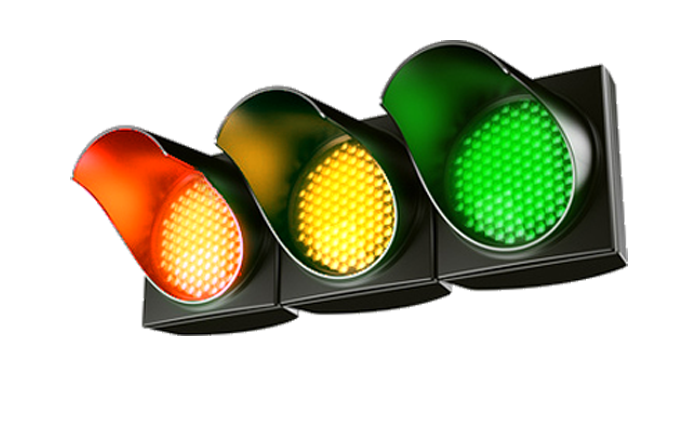 Teknis Pelaksanaan & SOP SERTIFIKASI GURU Tahun 2016
Universitas Riau
Diagram Alur Sertifikasi Guru melalui PLPG Tahun 2016
PLPG
Guru terdaftar dalam DAPODIK
Memenuhi syarat adminsitrasi
Skor UKG minimal 55 (bagi guru yang diangkat mulai tahun 2006)
Bagi peserta yang nilai UKG sebelum PLPG ≥ 80, yang bersangkutan langsung memperoleh sertifikat pendidik setelah selesai PLPG
UKG ≥ 80
Sertifikat Pendidik
L
Pendalaman Materi 
Lokakarya (SCL)
Praktek Mengajar (SCL)
L
TL
TL
Kriteria Kelulusan:
SAP ≥75 
SUTL ≥ 70 
SUP ≥ 76
Ujian Ulang 2 kali
Ujian Ulang 4 kali dlm 2 tahun
Ujian Akhir PLPG
- 	Bagi peserta yang tidak lulus Ujian Akhir PLPG dan UTN diberi kesempatan mengulang pada tahun berikutnya sebanyak 4 kali 1 kali dalam satu semester.
3
PERBEDAAN PLPG TAHUN 2016 DAN SEBELUMNYA
Tujuan…
Meningkatkan kompetensi dan profesionalisme guru
1
TUJUAN
PLPG
Memantapkan penguasaan dan kemampuan guru dalam mengimplementasikan kurikulum dalam pembelajaran
2
Menentukan untuk mengikuti UTN/UKG
3
PAPARAN BUKU 2 & 3 Tahun 2016
TATA TERTIB INSTRUKTUR
Tim instruktur menyusun urutan pemateri sesuai rancangan jadwal yang disusun panitia. 
Instruktur datang sesuai jadwal di tempat PLPG minimal 15 menit sebelum kegiatan dimulai.
Pada pertemuan perdana, tim instruktur wajib melakukan verifikasi peserta terutama kebenaran peserta dan mapel peserta.
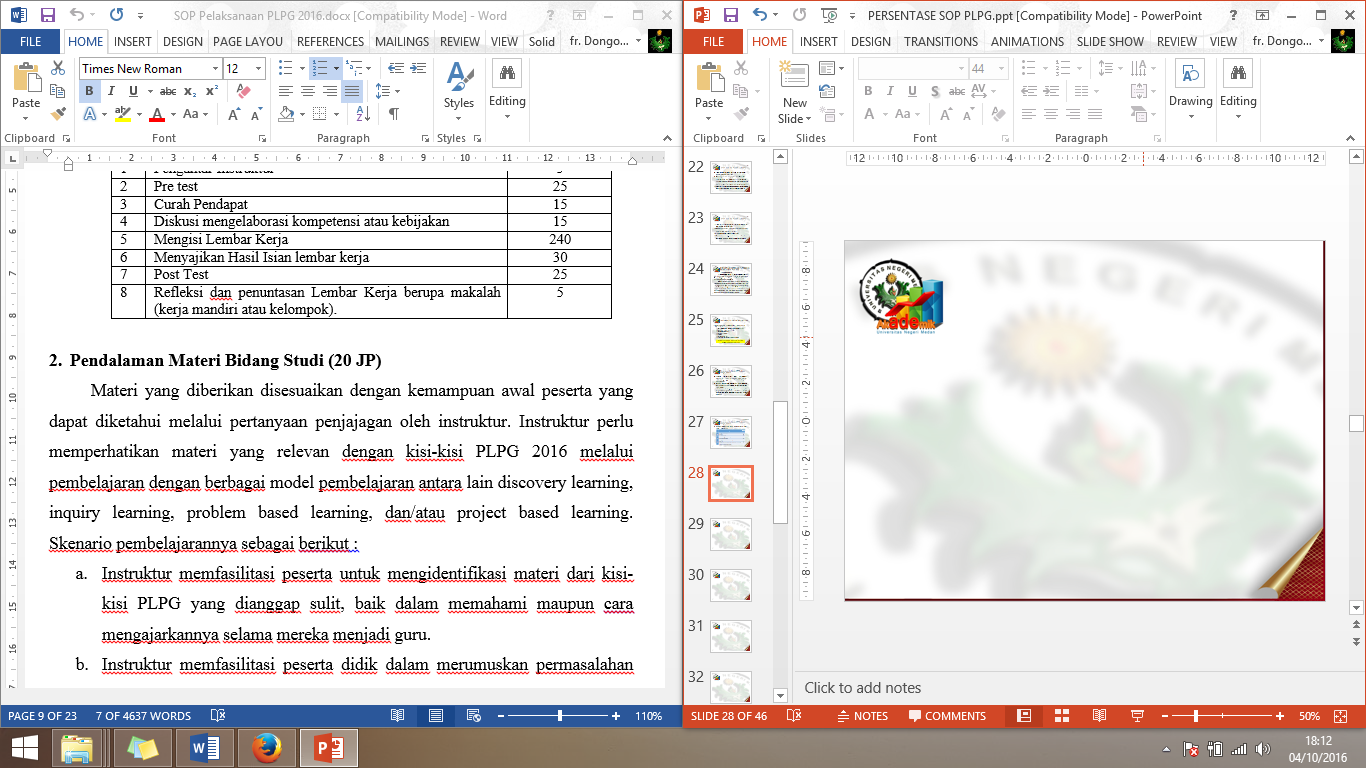 ......sambungan
Setiap instruktur telah menguasai materi PLPG dan mempersiapkan keperluan lain yang dipandang perlu untuk kelancaran pelaksanaan pembelajaran seperti RPP, media dan Lembaran Kerja. 
Berpakaian sopan selama melaksanakan kegiatan.
Dilarang merokok di dalam ruang diklat.
Melaksanakan pembelajaran sesuai dengan waktu yang telah ditetapkan oleh panitia.
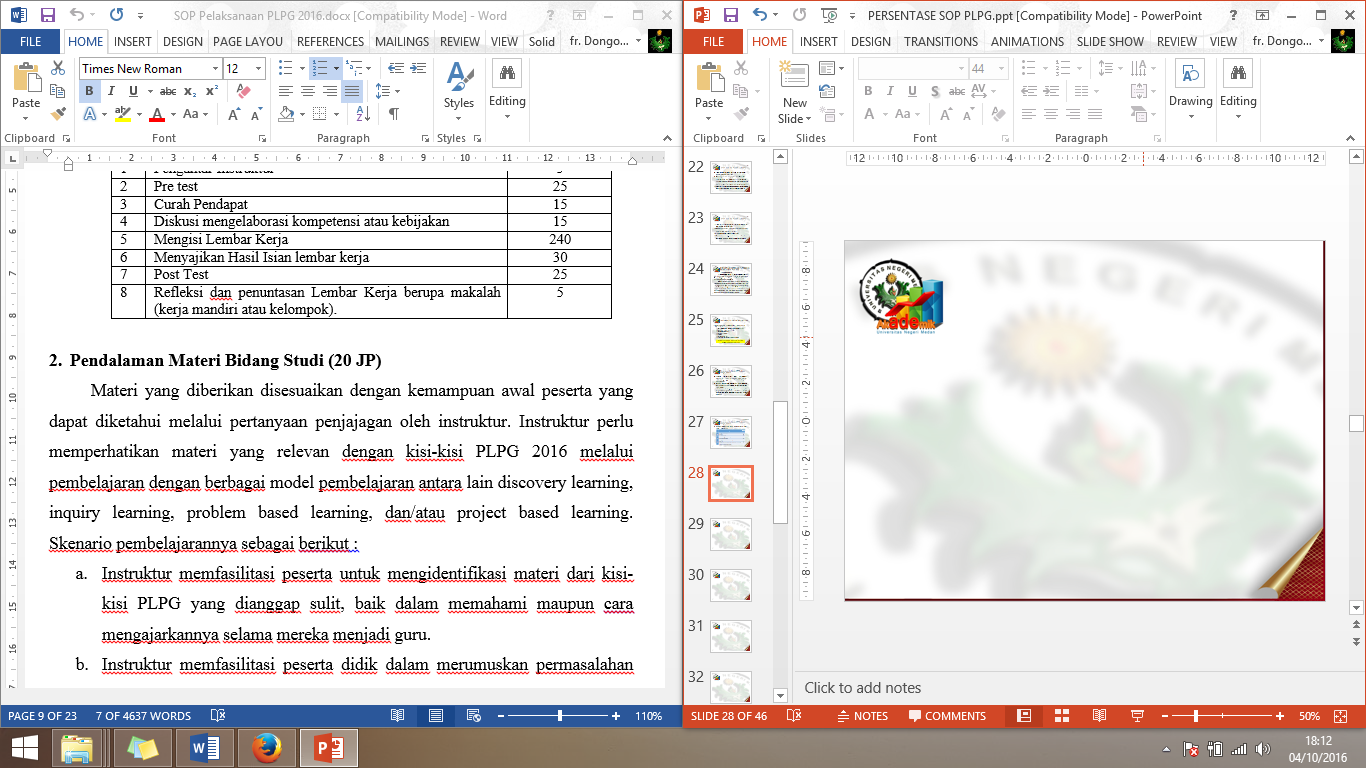 ......sambungan
Instruktur tidak diperkenankan mengubah alokasi waktu yang disediakan.
Mengisi daftar hadir.
Apabila instruktur berhalangan hadir karena sesuatu keadaan yang sangat penting, maka harus memberitahukan kepada tim dan instruktur harus digantikan oleh anggota tim.
Berkomunikasi dan berinteraksi dengan peserta PLPG secara sopan dan dengan bahasa yang santun, baik di dalam kelas maupun di luar kelas.
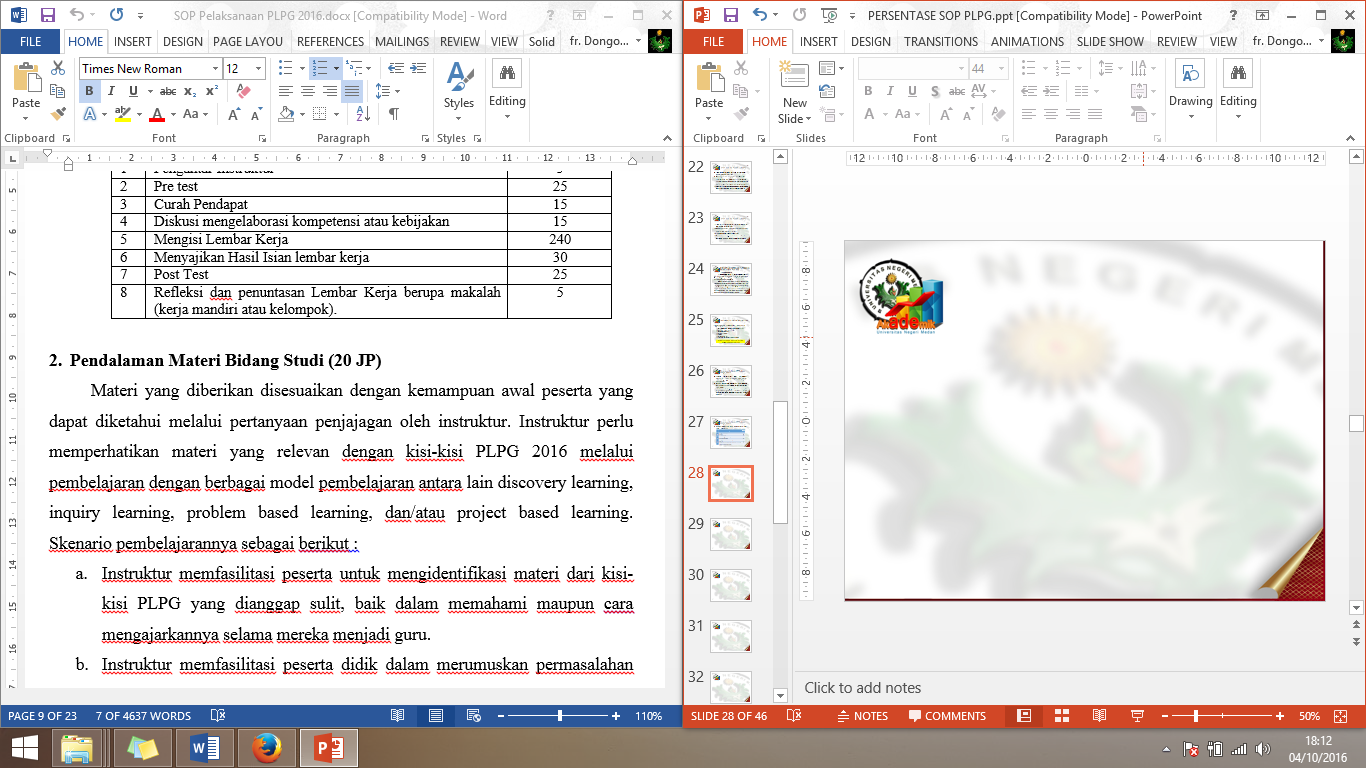 ......sambungan
Tidak menerima sesuatu dalam bentuk apapun dari peserta PLPG yang dihubungkan secara langsung ataupun tidak langsung dengan kelulusan peserta PLPG.
Tidak melakukan transaksi penjualan buku, jurnal ilmiah, perangkat pembelajaran, dan/atau media pembelajaran kepada peserta PLPG.
STRUKTUR KURIKULUM PLPG
UTN/UKG        PG 80
STANDAR MINIMAL KEGIATAN PLPG 2016:
(...)’
(...)’
(...)’
PRE-
TEST
DISKUSI MENGELBORASI KOMPETENSI (CAPAIAN)
PENGANTAR/ PRAKONDISI/ORIENTASI
1
3
2
(...)’
(...)’
DISKUSI KELAS
(...)’
MENGERJAKAN LK
PENYAJIAN HASIL
4
6
5
DISKUSI/ MENARIK 
KESIMPULAN
(...)’
(...)’
(...)’
REFLEKSI
POST-TEST
7
9
8
(...)’
RENCANA, TARGET, PENUGASAN PERTEMUAN BERIKUTNYA
10
STANDAR OPERASIONAL PROSEDUR PEMBELAJARAN  PLPG 2016
PLPG diselenggarakan selama 10 hari dan bobot 90 Jam Pembelajaran (JP), dengan alokasi waktu 38 JP (42,2%) teori, 40 JP (44,4%) praktik, dan 12 JP (13,4%) ujian. Satu JP setara dengan 50 menit. Rombongan belajar (rombel) PLPG diupayakan satu program keahlian/mata pelajaran. Dalam kondisi tertentu yang tidak memungkinkan (dari segi jumlah) rombel dapat dibentuk berdasarkan rumpun bidang studi/mata pelajaran.
[Speaker Notes: Sertifikasi guru dalam jabatan sebagai salah satu upaya peningkatan mutu guru diharapkan dapat meningkatkan mutu pendidikan pada satuan pendidikan formal secara berkelanjutan. Guru dalam jabatan yang telah memenuhi persyaratan dapat mengikuti sertifikasi melalui Pendidikan dan Latihan Profesi Guru (PLPG).]
SKENARIO PEMBELAJARAN PLPG
Materi Kebijakan Pengembangan Profesi Guru (6 JP), (meliputi);
guru profesional (Standar Kompetensi Guru); 
penilaian kinerja guru (PKG); 
pengembangan diri; 
guru pembelajar; 
literasi; 
etika profesi; dan 
wawasan Penelitian Tindakan Kelas.
Pembelajaran berpusat pada peserta didik, dengan pendekatan saintifik.
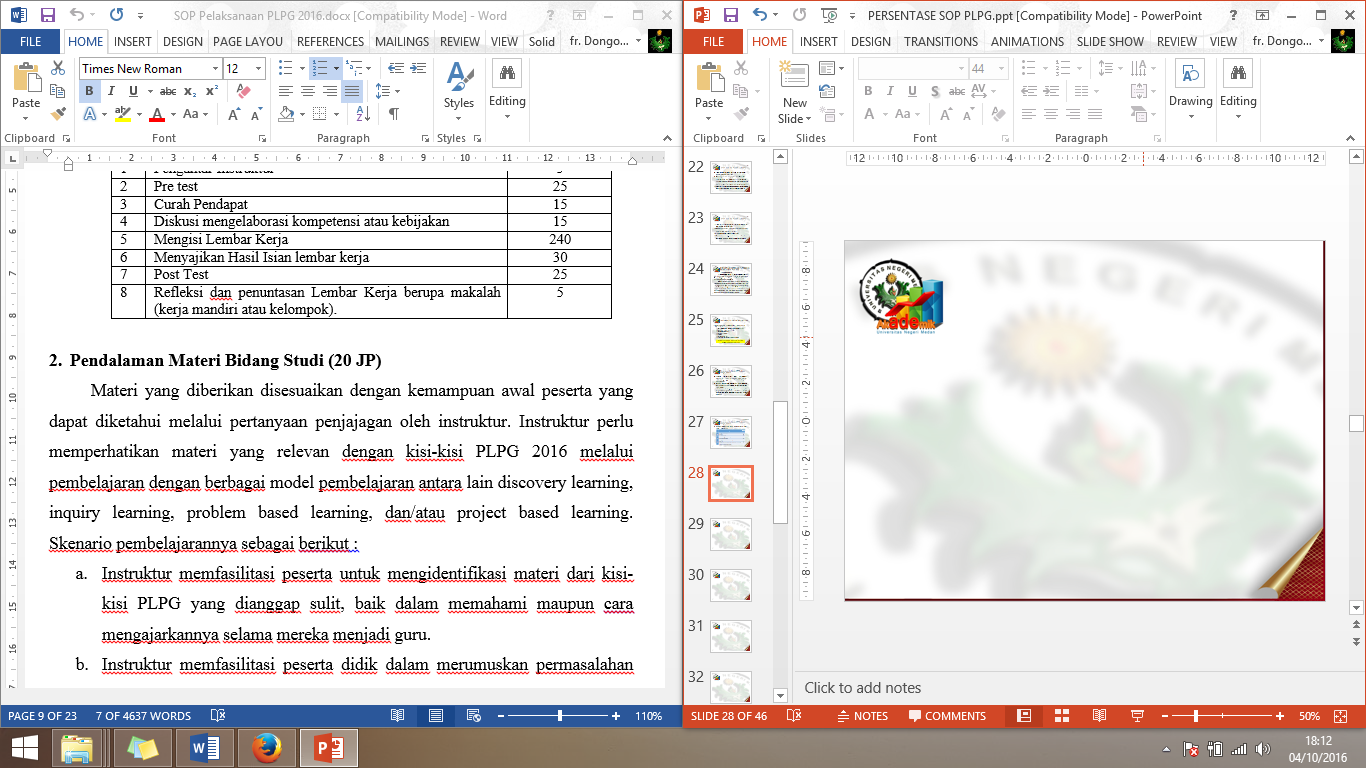 Skenario pembelajaran KPPG adalah sebagai berikut:
Instruktur menyampaikan tujuan pembelajaran, apersepsi dan wacana yang berupa kasus/fenomena untuk merangsang peserta didik untuk bertanya dan berargumentasi.
Instruktur memfasilitasi peserta didik untuk berdiskusi dan menggali informasi melalui berbagai sumber dan media belajar. 
Instruktur membimbing peserta dalam mengolah/ menganalisis/mengasosiasi informasi menjadi bermakna dan dapat mengomunikasikannya kepada orang lain.
....sambungan
Skenario pembelajaran KPPG adalah sebagai berikut:
Tahapan pembelajaran materi kebijakan seperti pada Tabel 1 di bawah ini.
Tabel 1. Tahapan Pembelajaran Materi Kebijakan
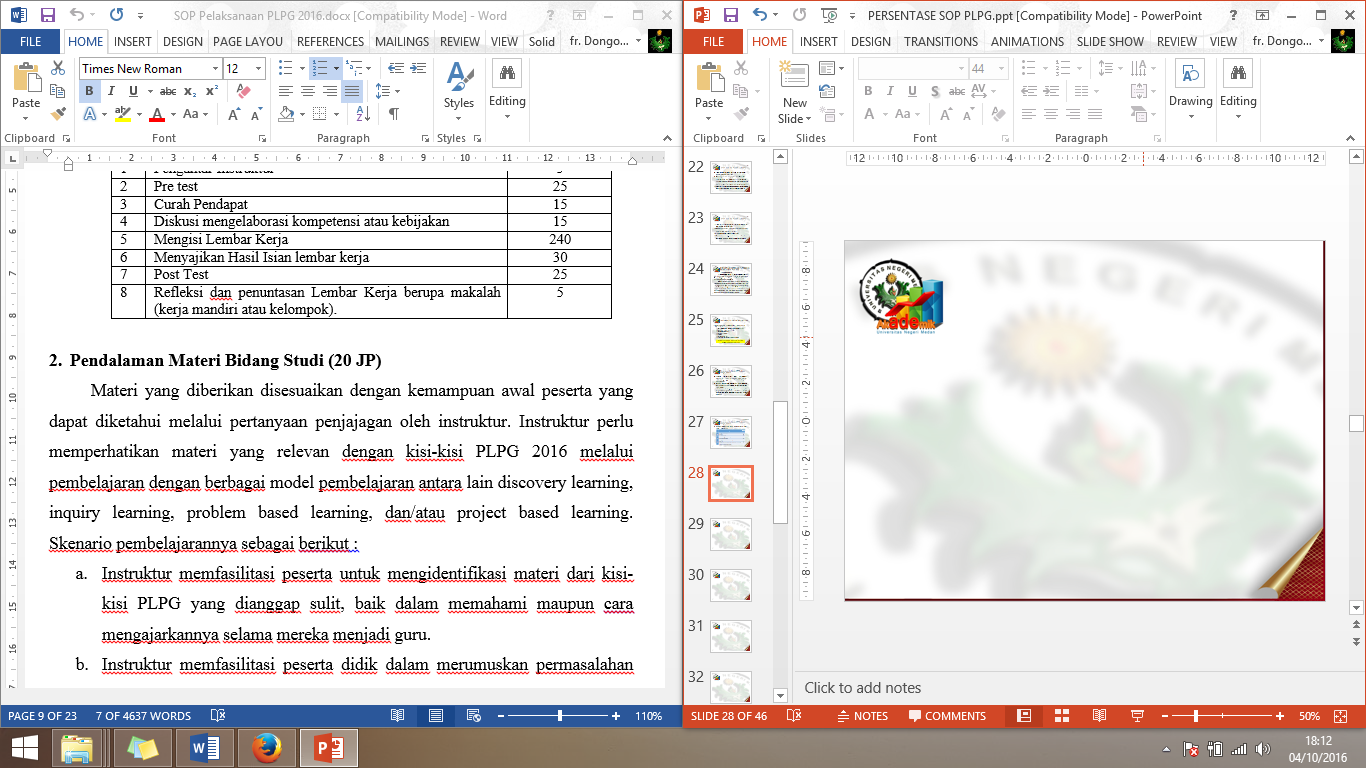 Pendalaman Materi Bidang Studi (20 JP)
Materi yang diberikan disesuaikan dengan kemampuan awal peserta yang dapat diketahui melalui pertanyaan penjajagan oleh instruktur. Instruktur perlu memperhatikan materi yang relevan dengan kisi-kisi PLPG 2016 melalui pembelajaran dengan berbagai model pembelajaran antara lain discovery learning, inquiry learning, problem based learning, dan/atau project based learning.
KHUSUS UNTUK GURU KELAS SD
Pendalaman Materinya terdiri dari :
Matematika    (4 jp)
Bahasa Indonesia (4 jp)
IPA (4 jp)
IPS (4 jp)
Pendidikan Kewarganegaraan (4 jp)
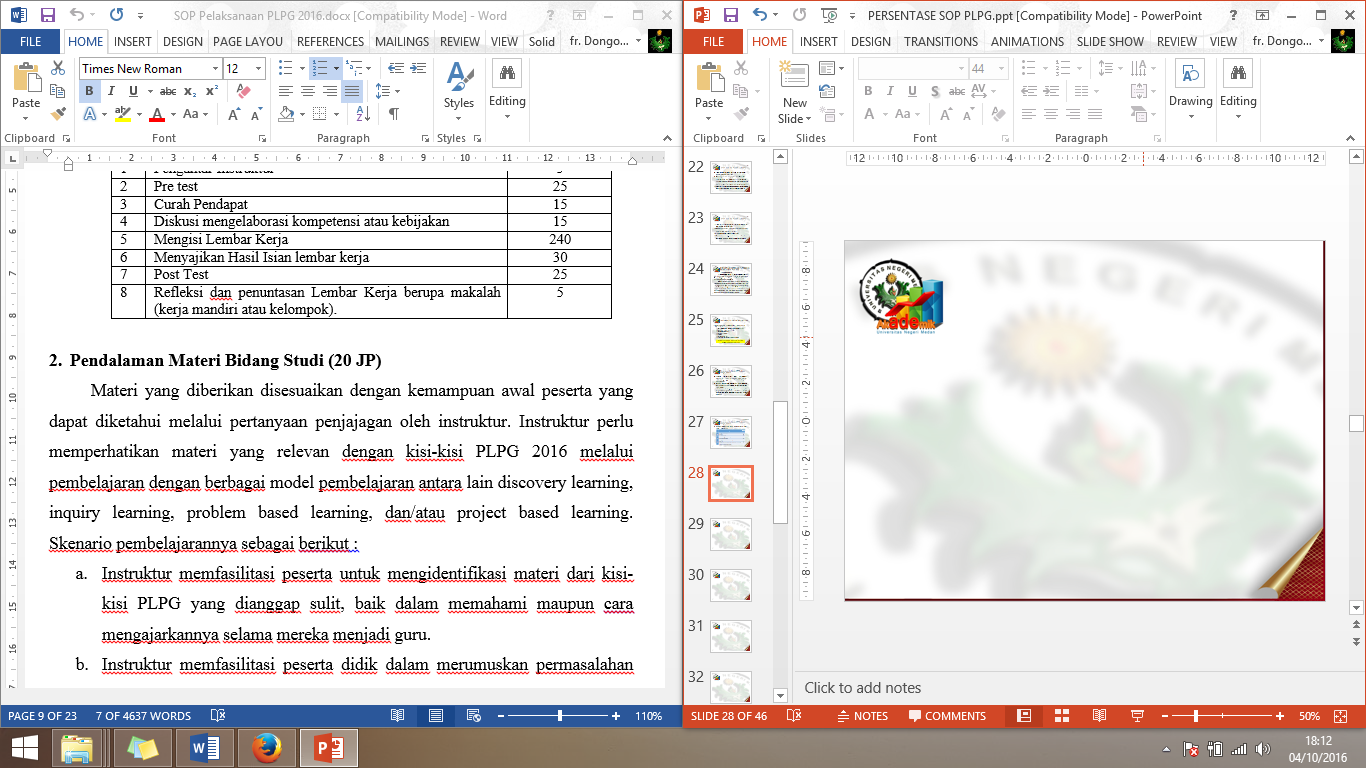 Skenario pembelajarannya sebagai berikut :
Instruktur memfasilitasi peserta untuk mengidentifikasi materi dari kisi-kisi PLPG yang dianggap sulit, baik dalam memahami maupun cara mengajarkannya selama mereka menjadi guru.
Instruktur memfasilitasi peserta didik dalam merumuskan permasalahan yang relevan dengan materi yang sulit melalui penayangan video, gambar, diagram, atau objek lain yang relevan.
Instruktur memfasilitasi dalam menggali informasi untuk menemukan alternatif solusi dalam pemecahan masalah.
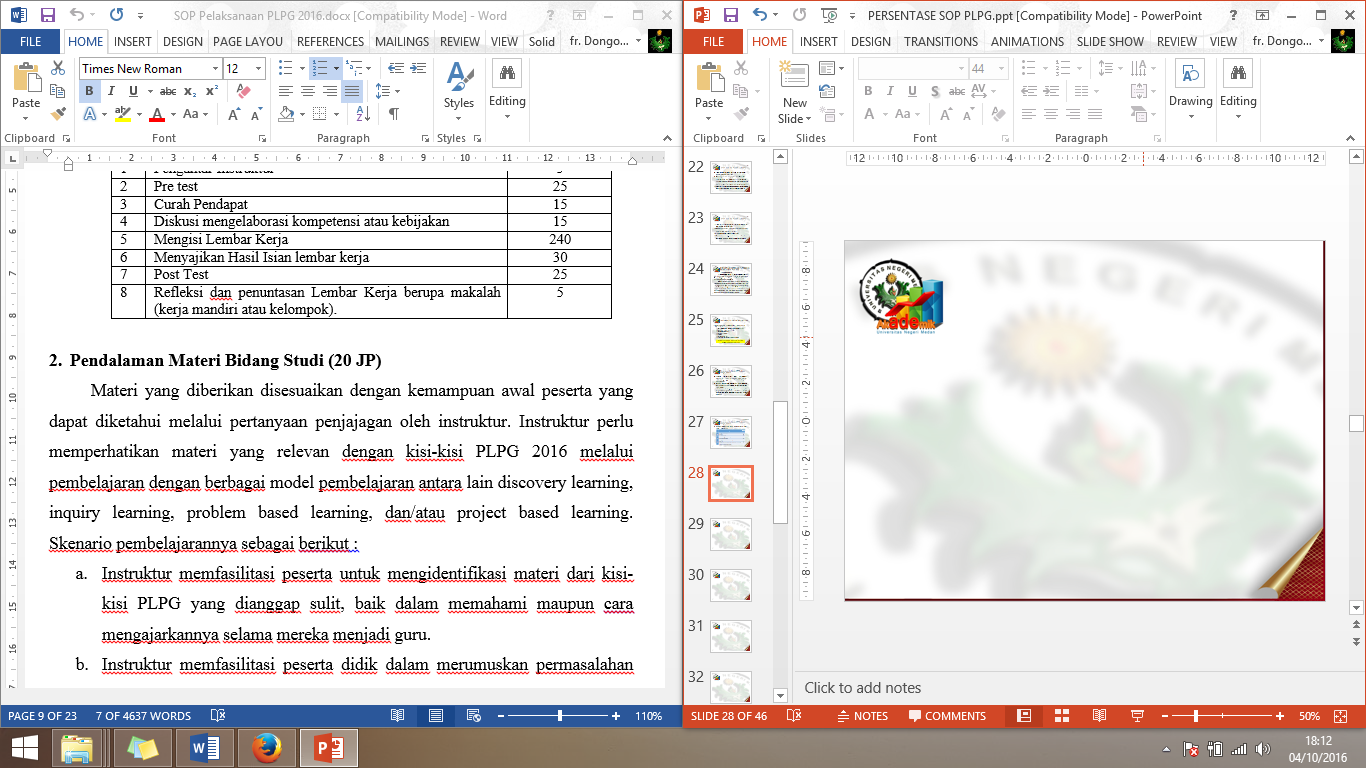 ....sambungan
Skenario pembelajarannya sebagai berikut :
Instruktur memfasilitasi pembelajaran kolaboratif melalui kerja kelompok dan peserta didik mempresentasikan hasil kerja kelompok secara lisan/poster/unjuk kerja/gesture.
Instruktur melakukan konfirmasi/penguatan terhadap hasil kerja dan diskusi kelompok.
Instruktur memberikan tugas-tugas mandiri untuk materi yang memerlukan pendalaman lebih lanjut.
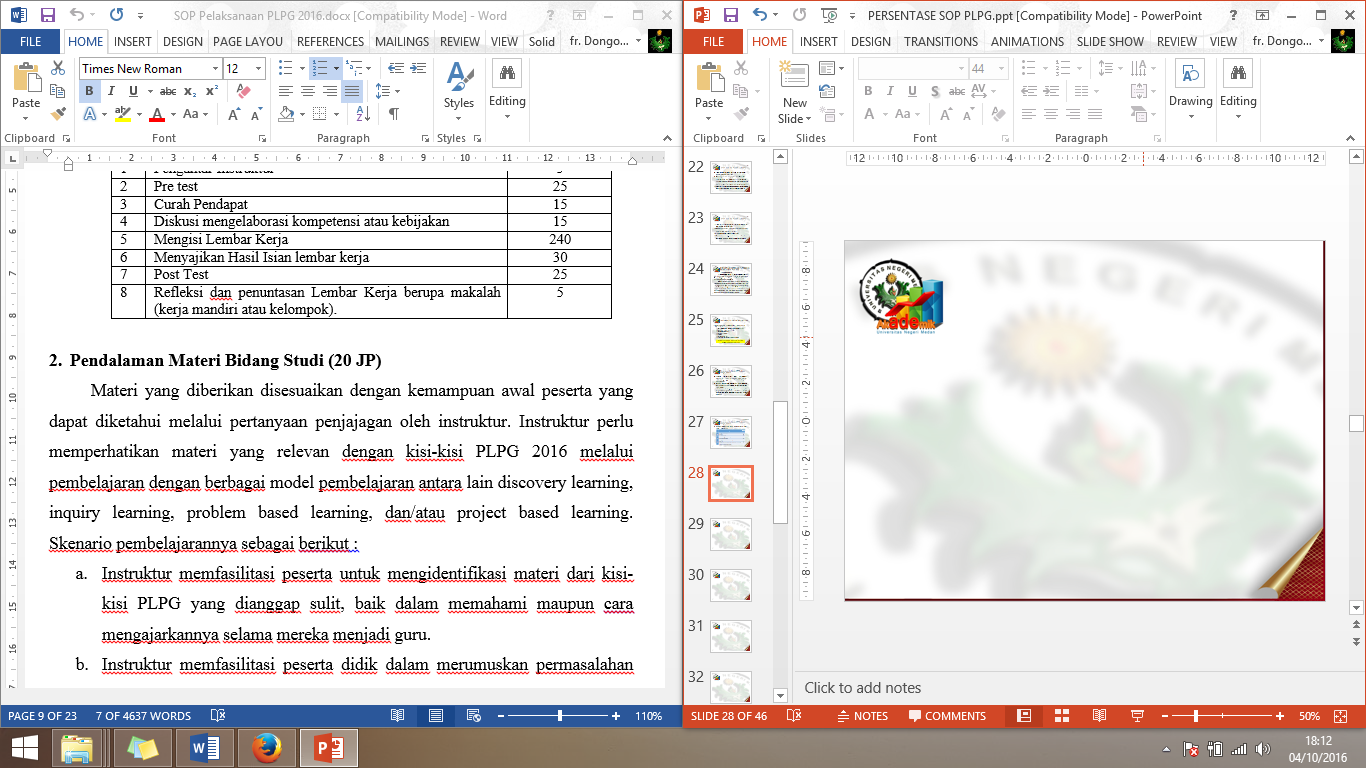 ....sambungan
Skenario pembelajarannya sebagai berikut :
Tahapan pembelajaran materi bidang studi seperti pada Tabel 2 di bawah ini.
Tabel 2. Tahapan Pembelajaran Materi Bidang Studi
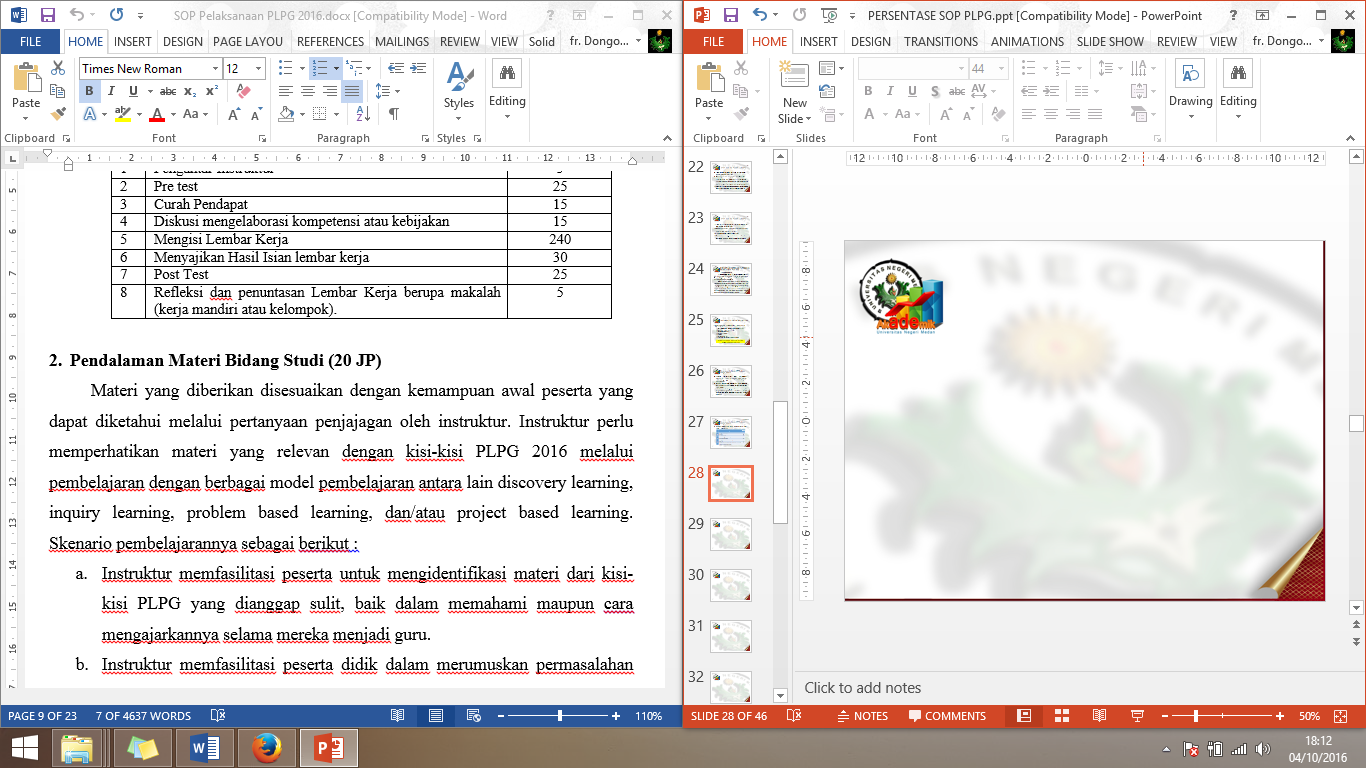 Pendalaman Materi Pedagogik (12 JP)
Pendalaman materi pedagogik mencakup: 
pengenalan karakter dan pengembangan potensi peserta didik; 
teori belajar dan model pembelajaran dengan pendekatan pembelajaran berpusat pada siswa; 
pengembangan kurikulum; dan 
penilaian pembelajaran. Pembelajaran diawali dengan pertanyaan penjajagan oleh instruktur.
Instruktur perlu memperhatikan materi yang relevan dengan kisi-kisi PLPG 2016 melalui pembelajaran dengan berbagai model pembelajaran antara lain discovery learning, inquiry learning, problem based learning, dan/atau project based learning.
Peta Kompetensi Pedagogik
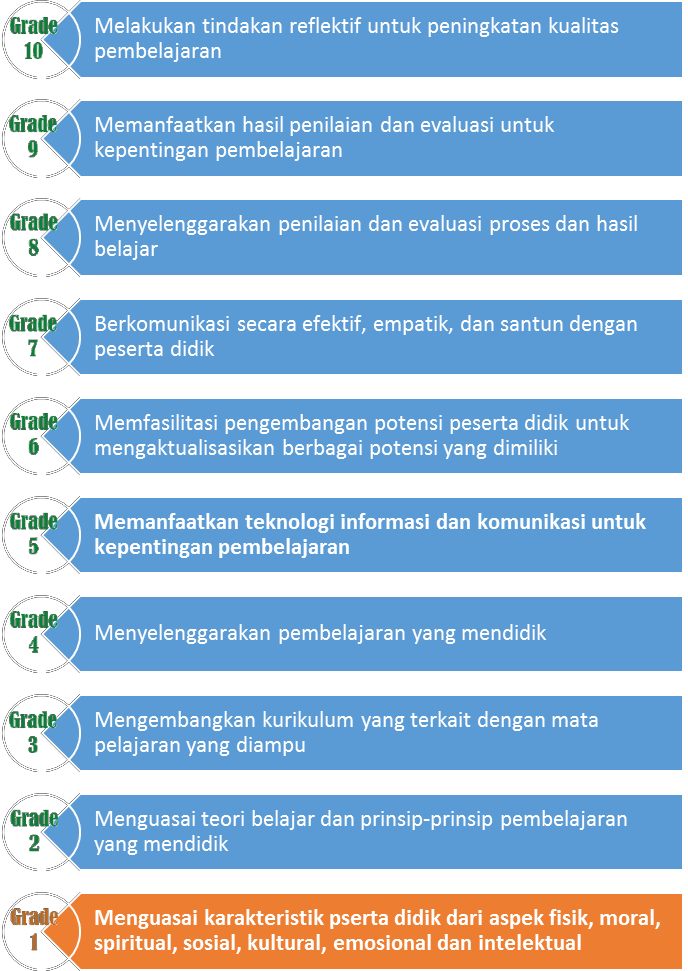 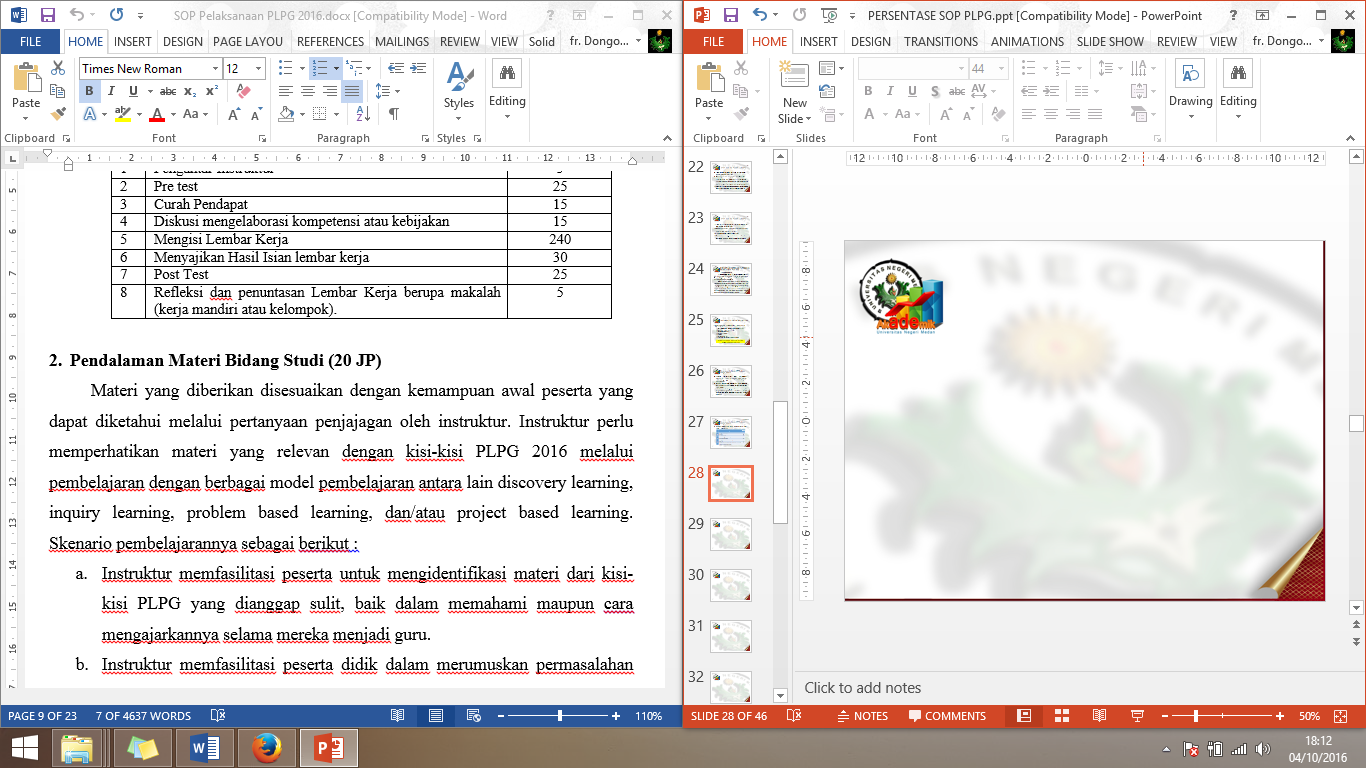 Skenario pembelajarannya sebagai berikut.
Instruktur memfasilitasi peserta untuk mengidentifikasi problematika pembelajaran yang terkait dengan materi kisi-kisi PLPG yang dianggap sulit, baik dalam memahami maupun cara mengajarkannya selama mereka menjadi guru melalui penayangan video pembelajaran, gambar, wacana atau objek lain yang relevan.
Instruktur memfasilitasi peserta didik dalam merumuskan permasalahan yang relevan.
Instruktur memfasilitasi dalam menggali informasi untuk menemukan alternatif solusi dalam pemecahan masalah.
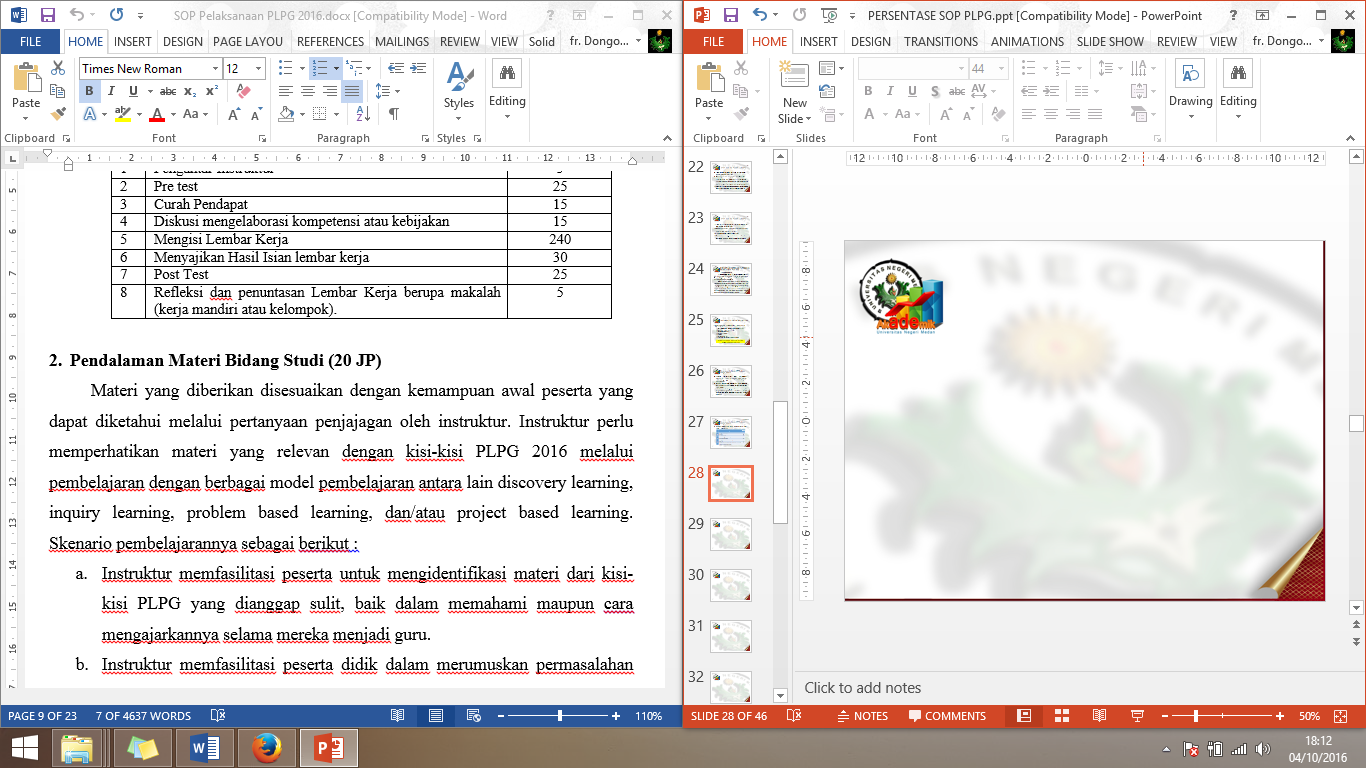 ....sambungan
Skenario pembelajarannya sebagai berikut.
Instruktur memfasilitasi pembelajaran kolaboratif melalui kerja kelompok dan peserta didik mempresentasikan hasil kerja kelompok secara lisan/poster/unjuk kerja/gesture.
Instruktur melakukan konfirmasi/penguatan terhadap hasil kerja dan diskusi kelompok.
Instruktur memberikan tugas-tugas mandiri untuk materi yang memerlukan pendalaman lebih lanjut.
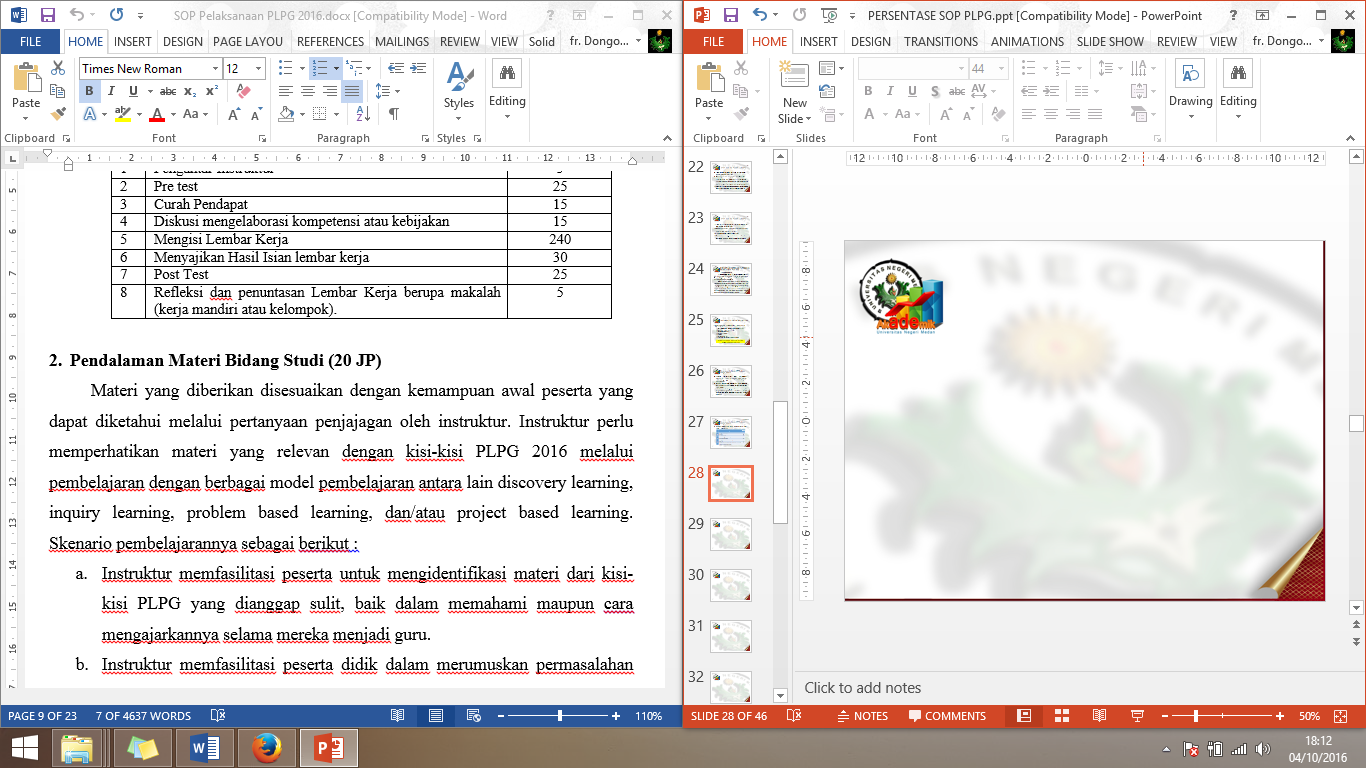 ....sambungan
Skenario pembelajarannya sebagai berikut.
Tahapan pembelajaran materi pedagogik seperti pada Tabel 3 di bawah ini.
Tabel 3. Tahapan Pembelajaran Materi Pedagogik
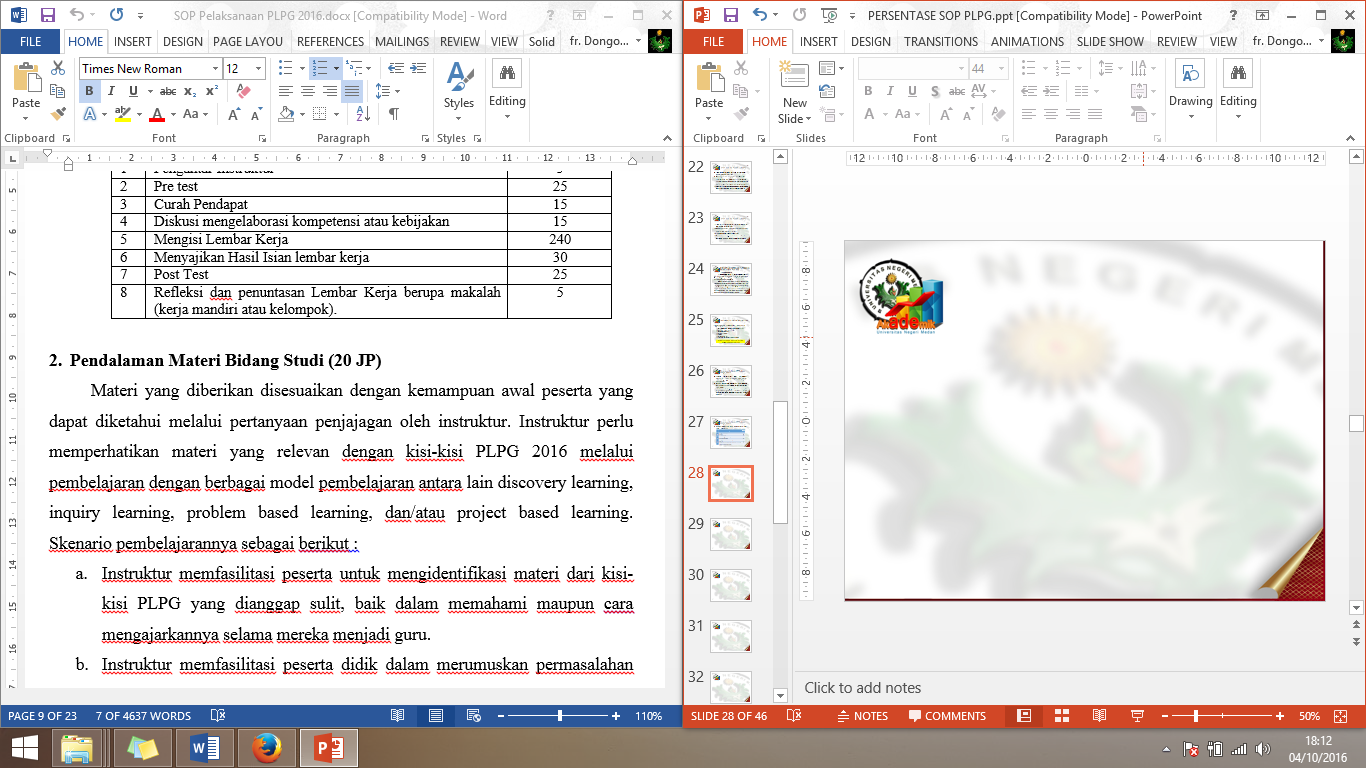 Workshop Pengembangan Perangkat Pembelajaran (30 JP)
Dalam pelaksanaan workshop, setiap rombel (misalnya 30 peserta) difasilitasi oleh 2 (dua) orang instruktur yang memiliki NRI. Aktifitas workshop berupa pengembangan perangkat pembelajaran berdasarkan hasil analisis KD tertentu. Dalam pengembangan perangkat tersebut instruktur harus mengarahkan peserta agar merujuk pada sumber belajar.
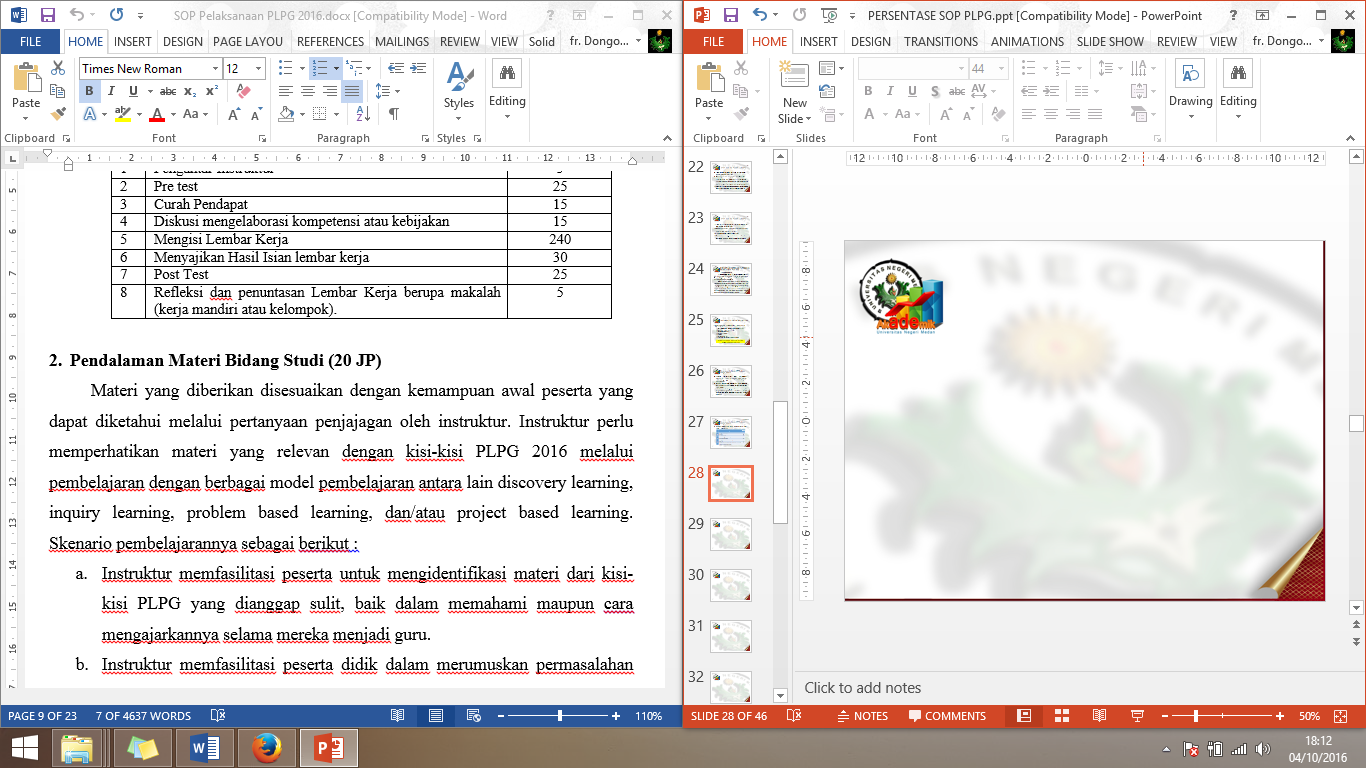 Skenario workshop adalah sebagai berikut.
a.	Untuk Guru Kelas Dan Guru Mata Pelajaran
Instrukstur memberikan contoh perangkat pembelajaran hasil workhsop PLPG tahun sebelumnya atau hasil kerja mahasiswa sesuai kurikulum yang berlaku dan dilakukan analisis bersama. 
Peserta difasilitasi instruktur untuk melakukan orientasi dan mendiskusikan komponen dalam format RPP, lembar kerja peserta didik (LKPD), rancangan bahan ajar, media, dan perangkat penilaian.
Peserta memilih kompetensi dasar (KD) yang akan dikembangkan menjadi perangkat pembelajaran.
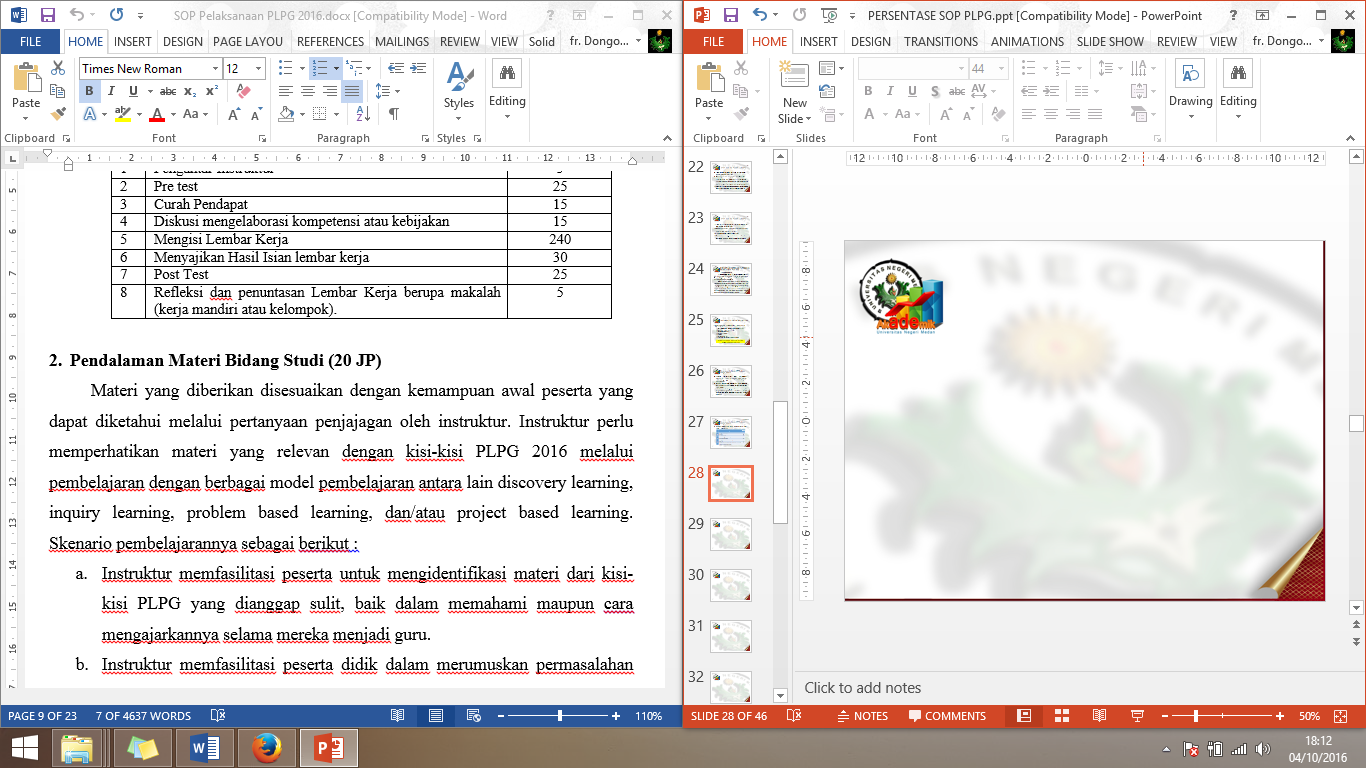 ....sambungan
Skenario workshop adalah sebagai berikut.
Peserta difasilitasi instruktur melakukan analisis KD yang terpilih sesuai dengan sumber belajar. 
Instruktur harus dapat mensimulasikan atau memberi contoh penerapan prinsip-prinsip pembelajaran sesuai kurikulum yang berlaku.
Peserta didampingi instruktur mengembangkan perangkat pembelajaran, yang terdiri atas:
RPP sesuai format kurikulum yang berlaku
Rancangan materi ajar
Media pembelajaran
LKPD dan perangkat penilaian
Presentasi dan refleksi hasil workshop
Workshop pengembangan perangkat pembelajaran merupakan satu kesatuan yang utuh. Setiap peserta wajib mengembangkan masing masing 2 (dua) set RPP untuk digunakan dalam praktik pembelajaran (peerteaching) dan ujian praktik.
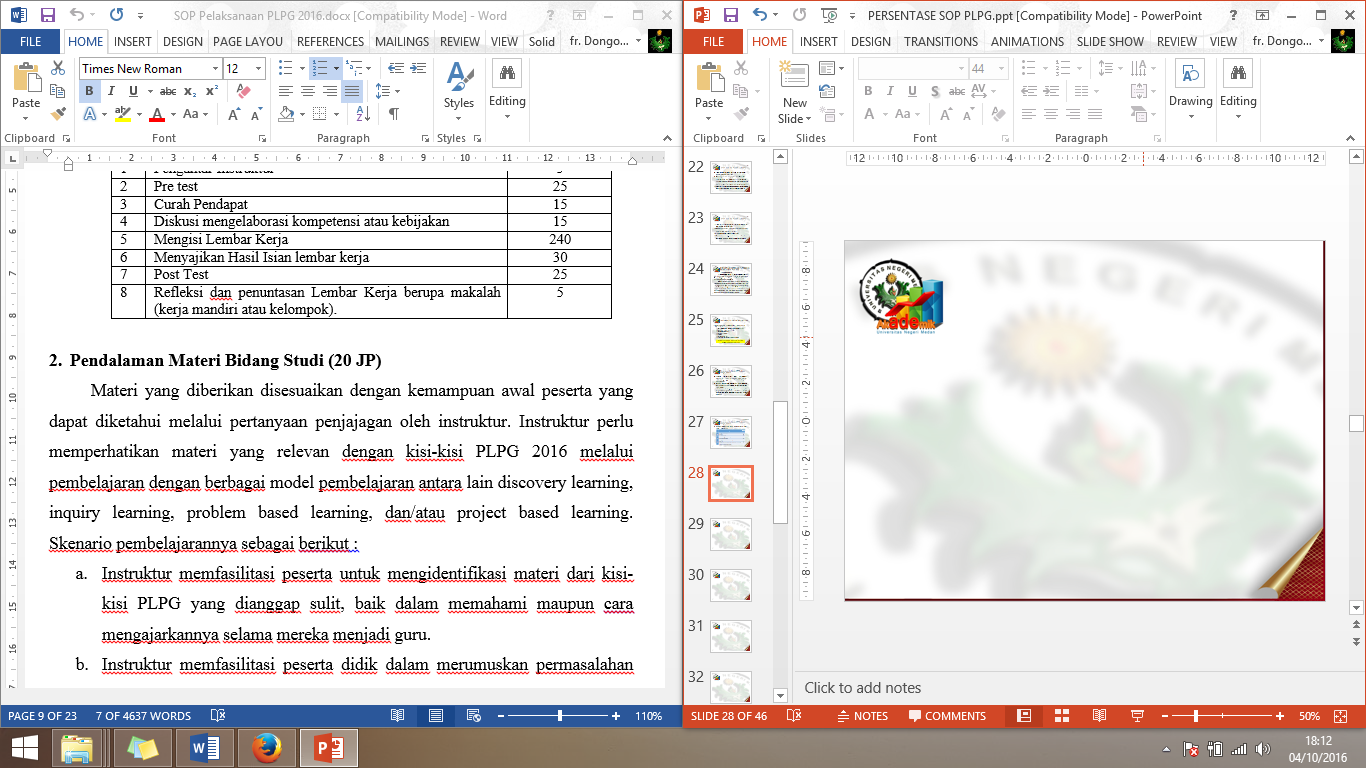 Praktik Pembelajaran dalam Bentuk Peer Teaching (10 JP)
Praktik pembelajaran dilaksanakan dalam bentuk peer teaching/ peer guidance and counseling. Peer teaching/peer guidance and counseling dilaksanakan dalam kelompok yang terdiri atas 10 peserta (dalam kondisi tertentu jumlah kelompok peer teaching/peer guidance and counseling dapat disesuaikan) dengan difasilitasi oleh satu orang instruktur yang memiliki NRI PLPG yang relevan.
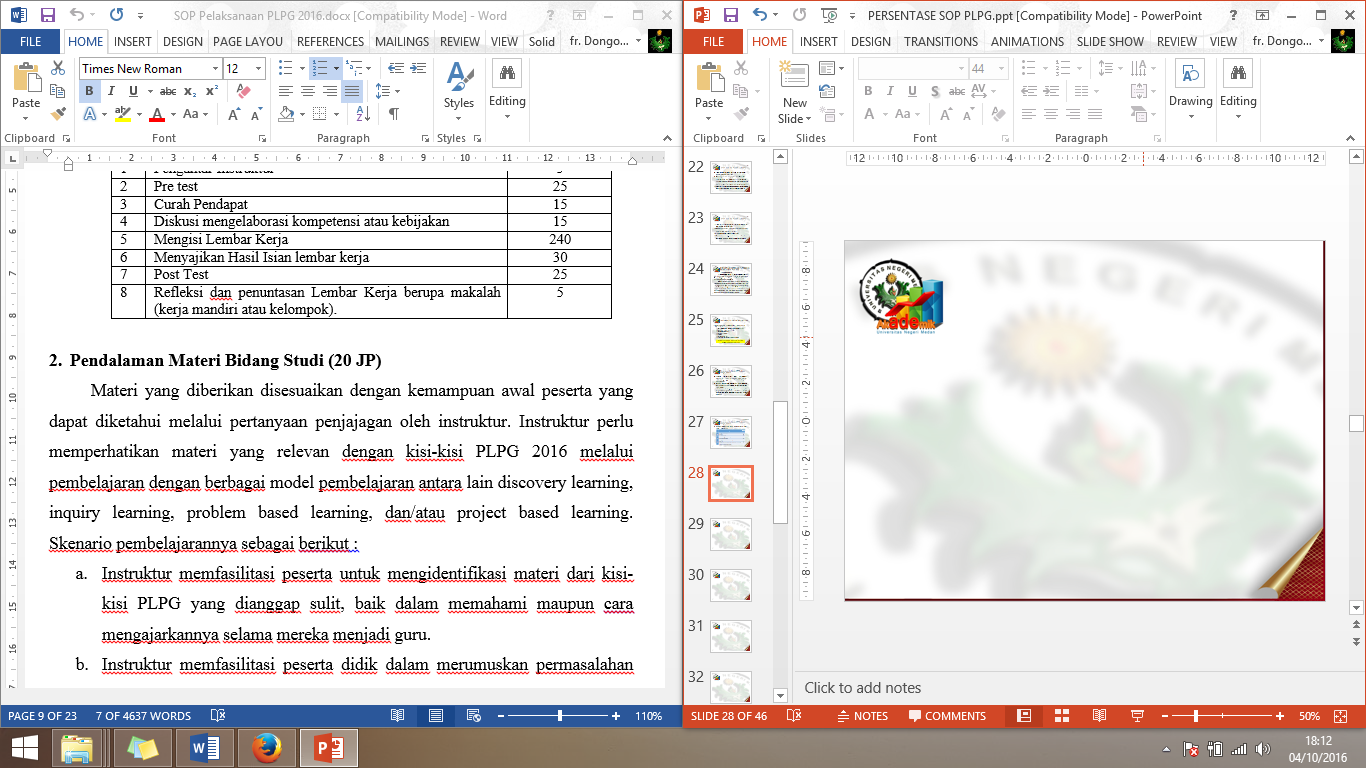 Rambu-rambu praktik pembelajaran secara umum sebagai berikut :
Lama waktu untuk setiap peserta melakukan praktik adalah 1 JP atau selama 50 menit.
Peserta dalam rombel dibagi menjadi kelompok-kelompok kecil, setiap kelompok terdiri dari 10 peserta.
Setiap peserta tampil dua kali, tampilan pertama merupakan latihan dan pada tampilan kedua merupakan ujian praktik atau ujian kinerja.
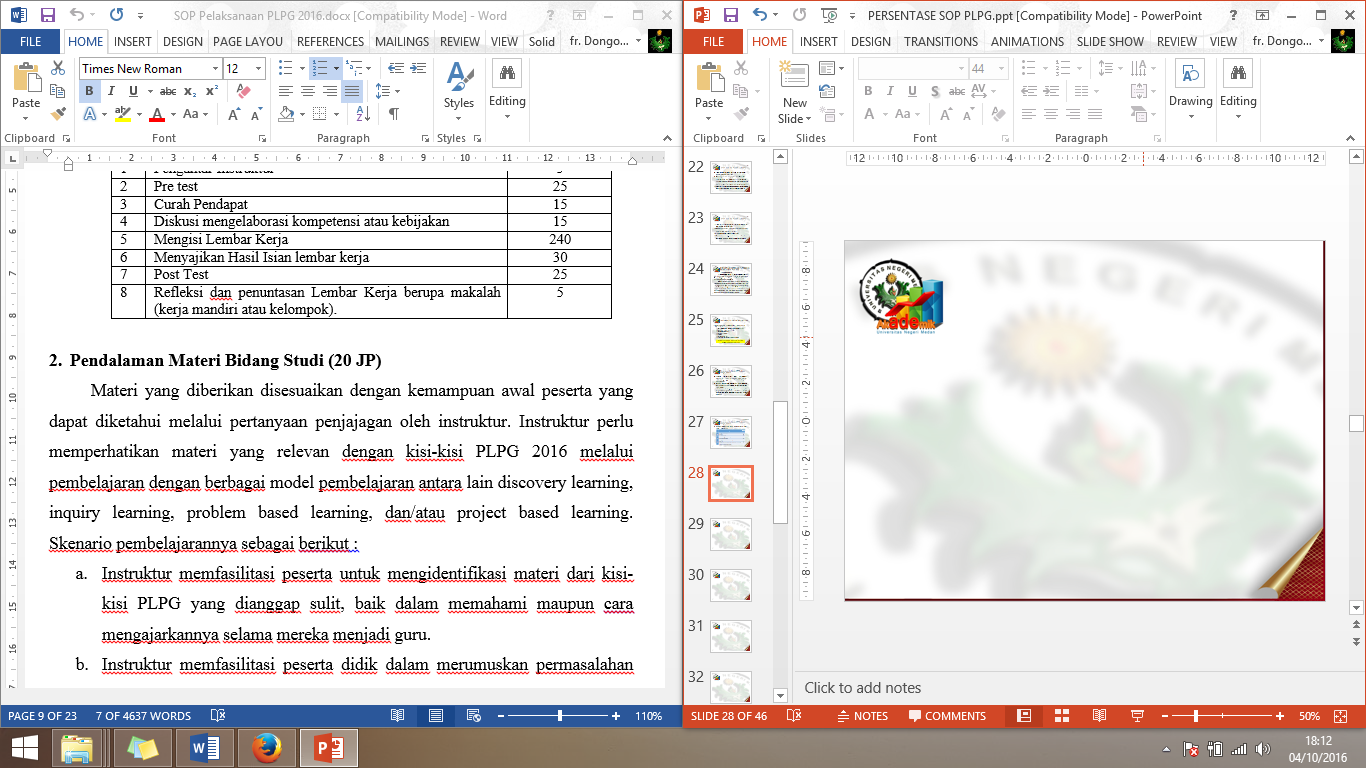 Rambu-rambu khusus untuk setiap mata pelajaran sebagai berikut :
Guru Kelas Dan Guru Mata Pelajaran
Tampilan pertama untuk menilai kemampuan mengajar peserta dengan tahapan sebagai berikut.
Untuk 30 menit pertama, peserta melakukan praktik mengajar dengan menggunakan RPP yang disusun pada saat workshop.
Pada 20 menit berikutnya peserta lain dan instruktur memberi masukan dan menilai dengan menggunakan IPPP.
Tampilan kedua untuk ujian kinerja dilaksanakan dengan durasi waktu 1 JP (50 menit).
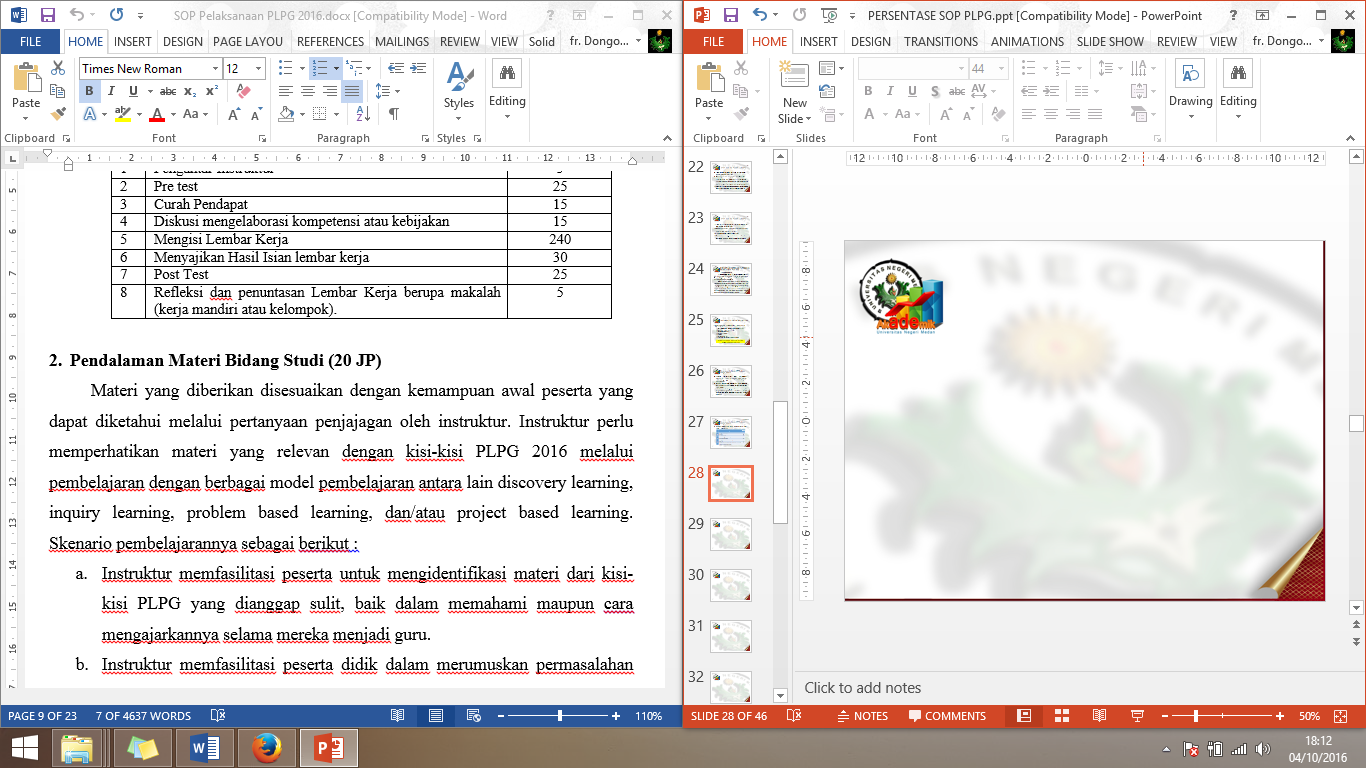 Uji Kinerja (1 JP)
Penguji pada ujian praktik/uji kinerja  harus memiliki NRI yang relevan dengan mata pelajaran peserta yang dinilai. 
Ujian praktik mengajar dinilai dengan Instrumen Penilaian Pelaksanaan Pembelajaran  (IPPP).
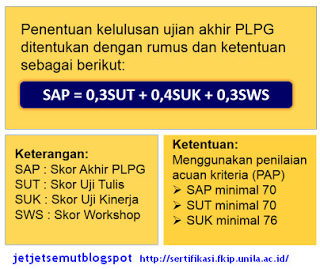 JADWAL PELAKSANAAN PLPG SUB RAYON
UNIVERSITAS RIAU TAHUN 2016
SEBARAN MAPEL TAHAP PLPG 2016
Jadwal Pelaksanaan Kegiatan PLPG Tahun 2016 Sub Rayon Universitas Riau
PENTING DIINGATKAN KEPADA PESERTA
Diberitahukan kepada seluruh peserta PLPG di Sub Rayon Universitas Riau, diharapkan jangan tergiur dengan berbagai janji dan iming-iming yang mengatasnamakan Panitia dan pihak manapun yang menjamin kelulusan PLPG dengan menyetorkan sejumlah dana ke rekening tertentu
Terima Kasih !, Semoga Bermanfaat
www.ayahalby.wordpress.com